Традиции народов-дорога к миру
Презентацию выполнила
 учитель начальных классов МБОУ гимназии 
« Перспектива» г.о.Самара
Чыгадаева С.Н.
Наша страна- Россия
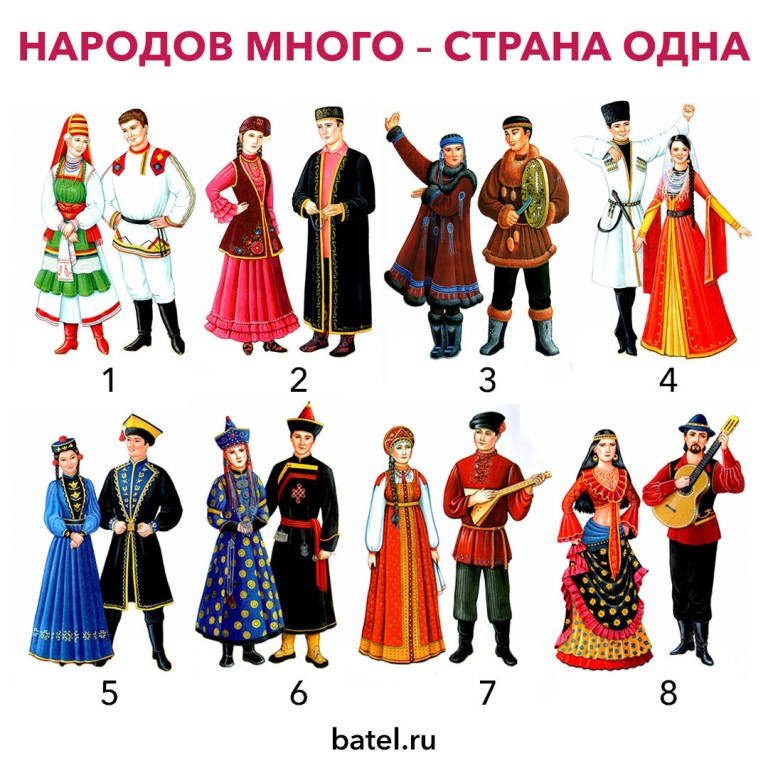 Традиции русского народа
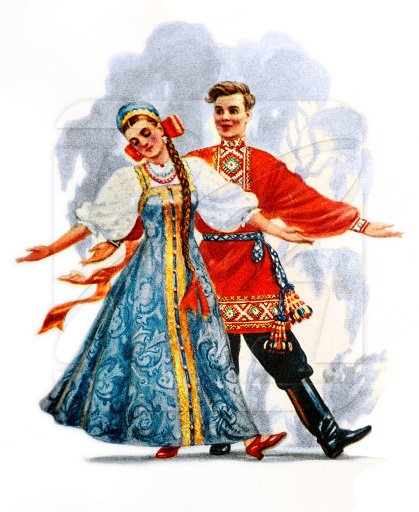 Русский национальный костюм
Традиционная кухня
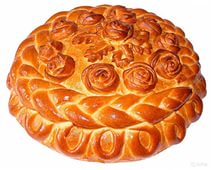 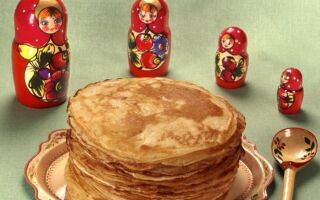 Русские блины               Каравай
О, край ста тысяч песен                      Чувашия
Национальный костюм
Национальное блюдо
Хуплу - это большой круглый пирог из пресного сдобного теста
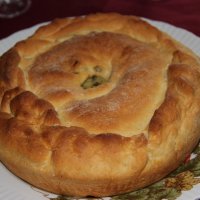 Большой России младшая сестра -  Удмуртия
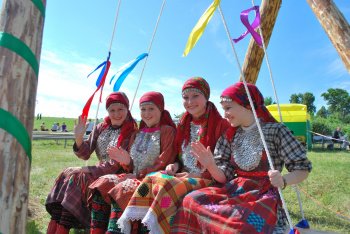 Народный костюм
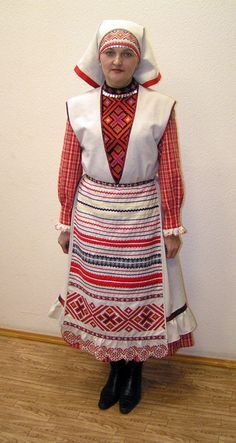 Национальное блюдо
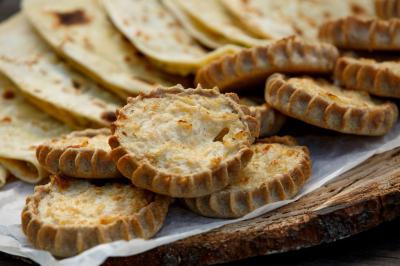 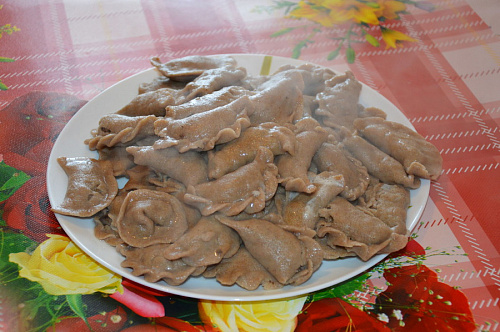 Пельмени - на удмуртском звучат, как "пельняни", что означает "хлебные уши".
Перепечи - корзиночки из теста, которые наполняют всем, чем угодно: мясо, овощи, фрукты и т. д.
Башкирия привольная земля!
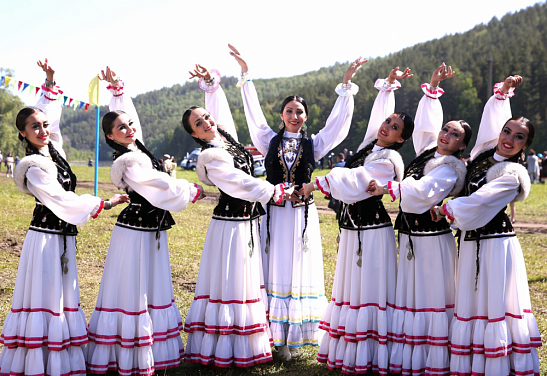 Национальный костюм
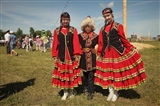 Традиционные блюда
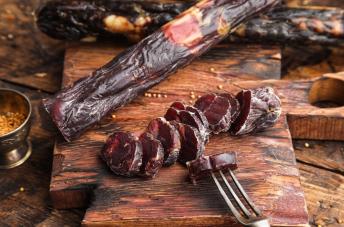 Бешбармак                      вяленая колбаса из
                                        конского мяса и жира
Край Мордовия
Народный костюм
Традиционные блюда
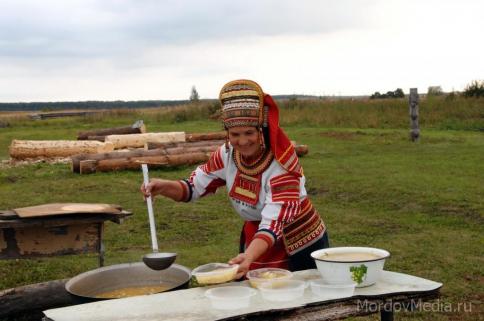 Мордовский хлеб-                    Старинное блюдо-ЯМ,
черный,ржаной                               похожее и на суп и на кашу
«Татарстан-моя  Родина, предков очаг…»
Национальный костюм
Традиционное блюдо
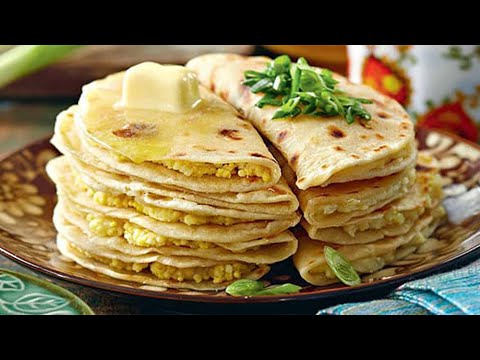 Кыстыбый
Пресная лепёшка с картофельным пюре.
Россия – великая страна, которая имеет богатую и славную историю. Мы граждане  многонациональной страны, которые должны гордиться своей страной, её традициями, культурным наследием. Любить и в минуты опасности защищать свою Отчизну.Вы – дети России – вы надежда и будущее нашей страны.
СПАСИБО ЗА ВНИМАНИЕ